Naša MATERSKÁ ŠKOLA.
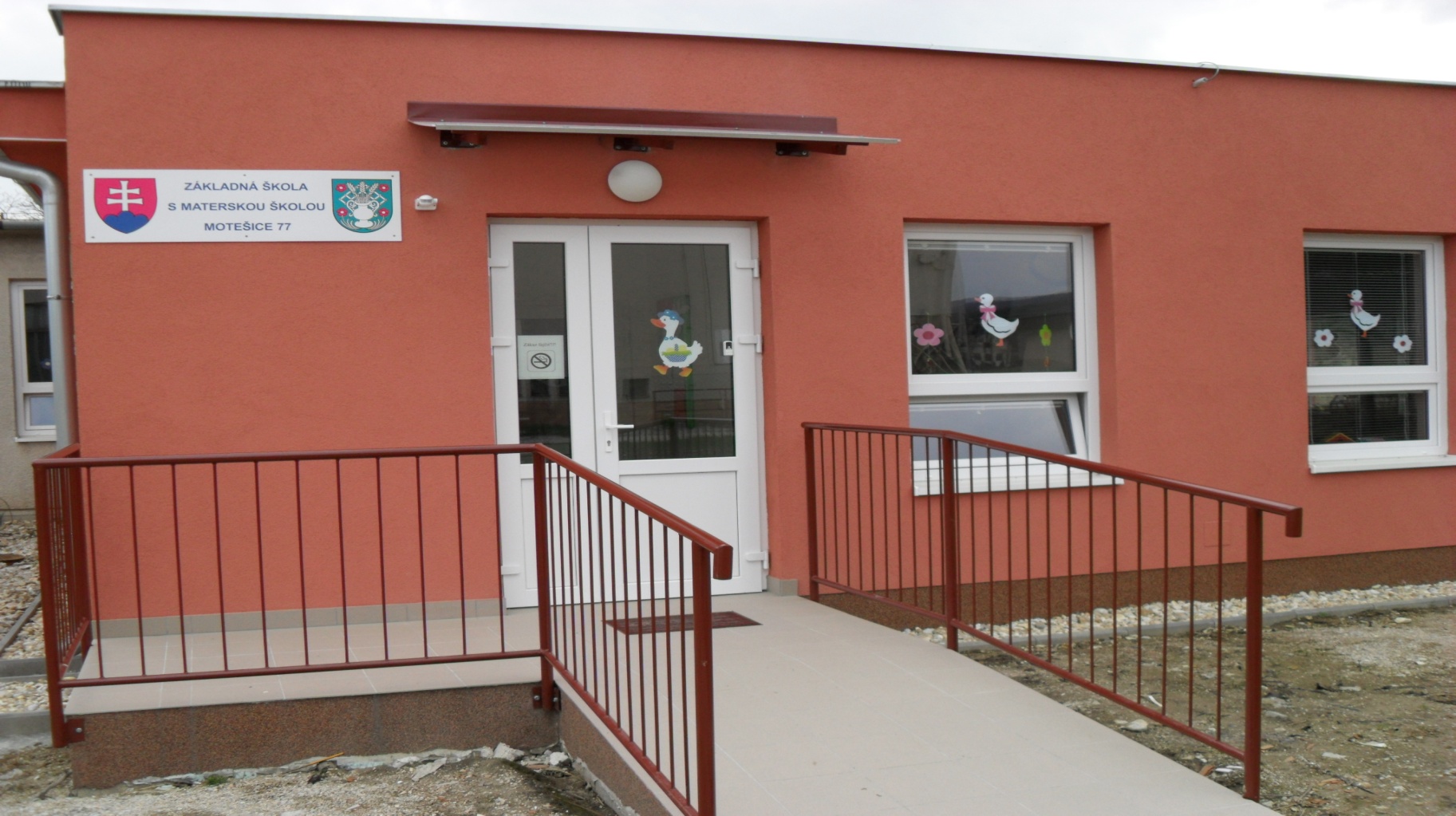 Obsah
Šatňa
Trieda
Spálňa
Jedáleň
Kúpeľňa
Naše deti
trieda
Šatňa
spálňa
jedáleň
kúpeľňa
Naše deti